Medical Insurance Co.
+
Subtitle of the presentation
Family Medical Plans
Individual Medical Plans
Healthcare Solutions 
Pharmacy Services
Prescription Drug Plans
Medicare
Federal Healthcare Reform
Title of the Presentation
+
Supplemental
Health Plans
Subtitle content page with text and photo
Content page with text and photo
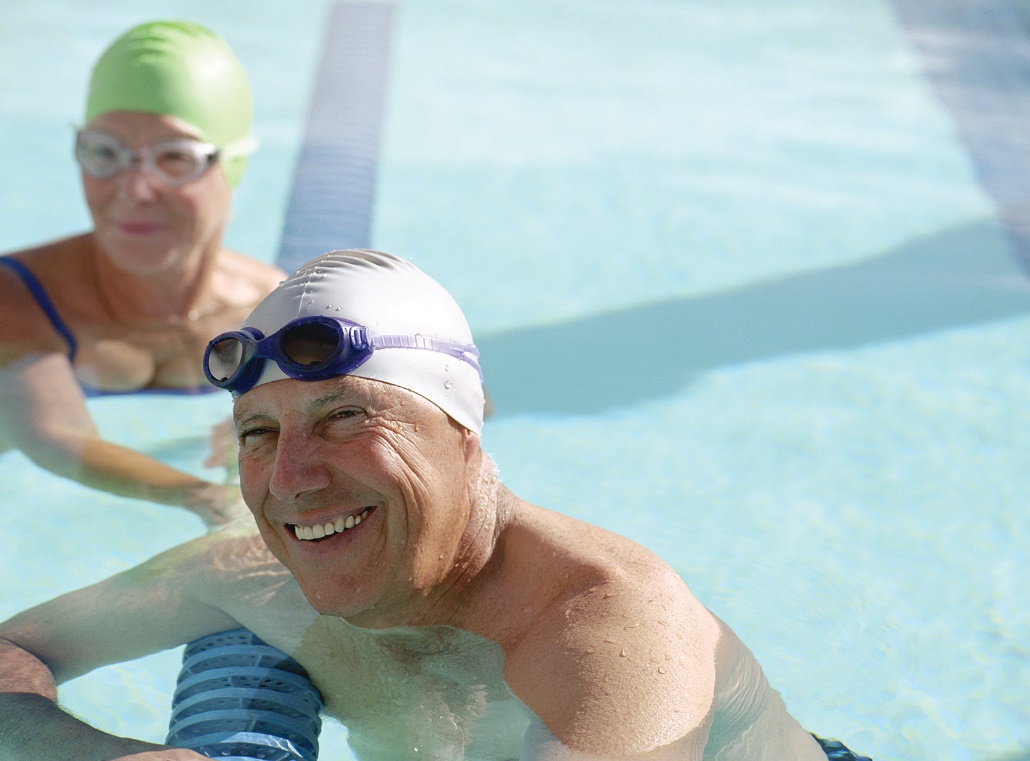 Sub Heading One
Opes sed nonummy tation augue pecus. Venio regula ea fatua incassum msil quia et aliquip, scisco roto minim. Sed nonummy tation augue pecus.
Sub Heading Two
Opes sed nonummy tation augue pecus. Venio regula ea fatua incassum msil quia et aliquip.
Sub Heading Three
Opes sed nonummy tation augue pecus. Venio regula ea fatua incassum msil quia et aliquip, scisco roto.
www.yourwebsitehere.com
Medical Insurance Co.
+
Family
Health Plans
Subtitle content page with text and table
Content page with text and table
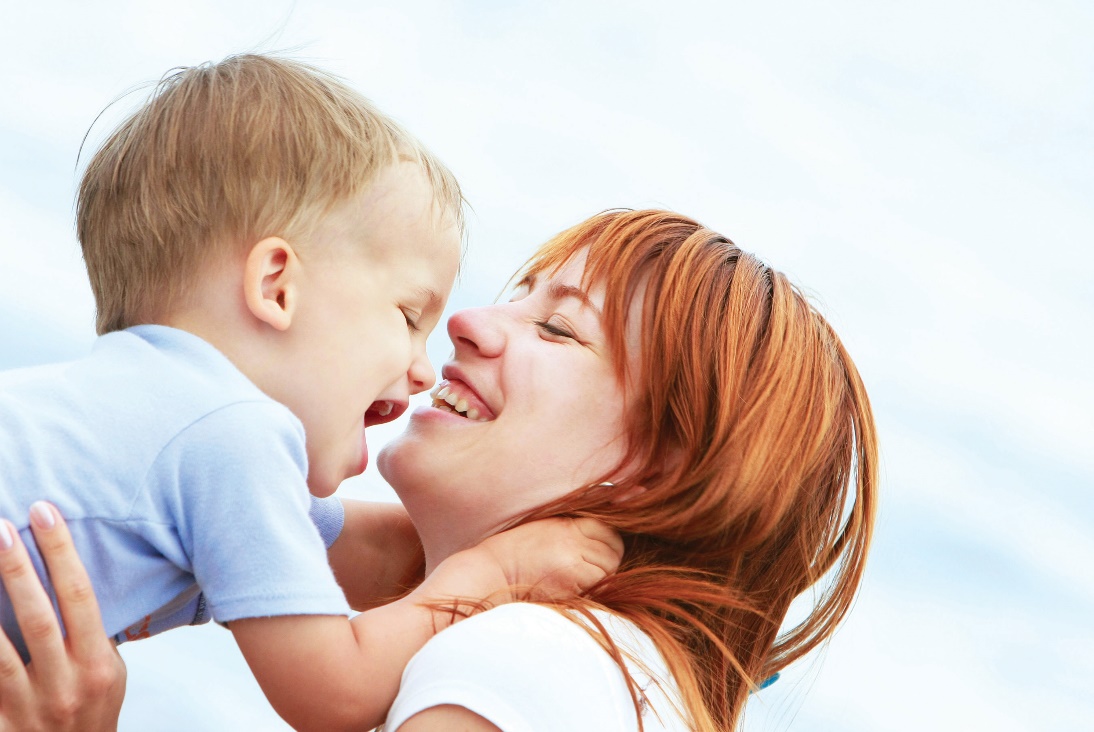 Place holder for first level text
More placeholder text and more
Place holder for second level text
Place holder for third level text
Place holder for fourth level text
www.yourwebsitehere.com
Medical Insurance Co.